Тема: 
«Материнский капитал как форма поддержки семьи и его влияние на уровень рождаемости в г. Краснотурьинске»
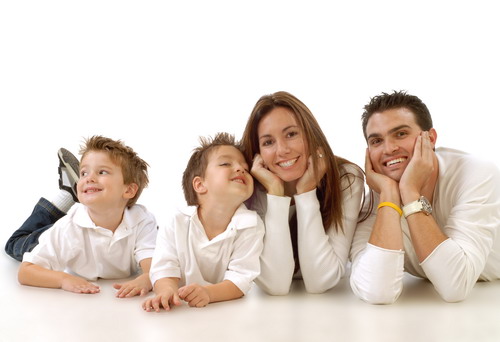 Цель  данного исследования:

Изучить влияние материнского капитала на уровень рождаемости в г. Краснотурьинске, а также дать свою оценку дополнительным мерам поддержки граждан, имеющих детей.
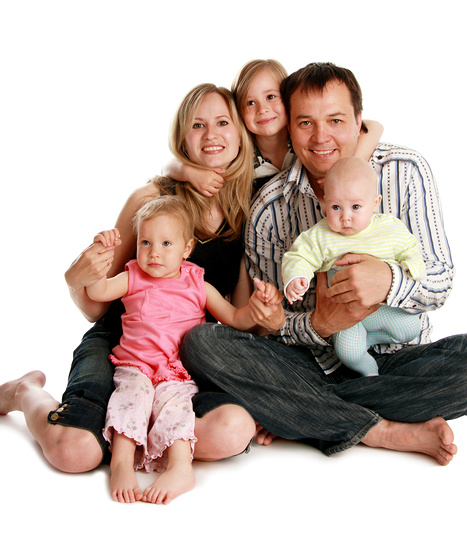 Задачи:

Проанализировать данные демографической ситуации в России.
Провести анкетирование среди населения.
На основе  статистических  данных выявить  изменения уровня рождаемости в г. Краснотурьинске.
Предметом исследования является:материнский капитал, как программа помогающая устранить демографические     проблемы в стране.
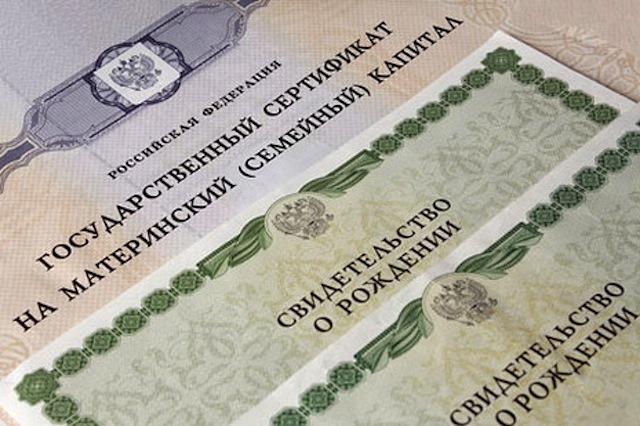 МЕТОДЫ   ИССЛЕДОВАНИЯ
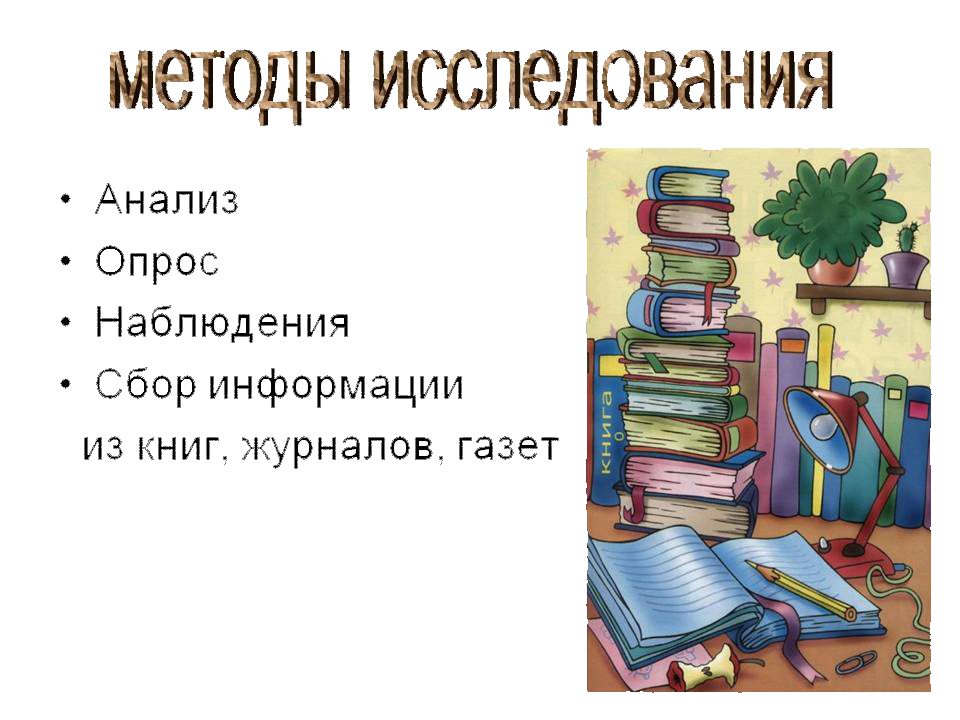 АНАЛИЗ
ОПРОС
НАБЛЮДЕНИЕ
СБОР ИНФОРМАЦИИ ИЗ ГАЗЕТ , ЖУРНАЛОВ И КНИГ
ГИПОТЕЗА ИССЛЕДОВАНИЯ
ФЕДЕРАЛЬНЫЙ ЗАКОН «О ДОПОЛНИТЕЛЬНЫХ МЕРАХ ГОСУДАРСТВЕННОЙ ПОДДЕРЖКИ СЕМЕЙ, ИМЕЮЩИХ ДЕТЕЙ»
- МАТЕРИНСКИЙ КАПИТАЛ ЗНАЧИТЕЛЬНО ВЛИЯЕТ НА УРОВЕНЬ РОЖДАЕМОСТИ
Материнский капитал 
 Форма государственной поддержки российских семей. Осуществляется с 2007 года при рождении (усыновлении) второго (третьего или последующего) ребёнка в период с 1 января 2007 года по 31 декабря 2016 года, имеющего российское гражданство.
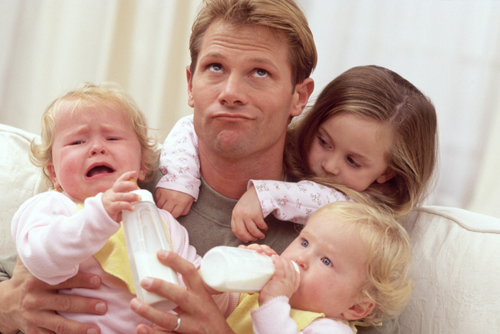 ПРАВО НА МАТЕРИНСКИЙ (СЕМЕЙНЫЙ) КАПИТАЛ ИМЕЮТ:
Женщины, родившие (усыновившие) второго и последующих детей после 01.01.2007 года

Мужчины, являющиеся единственным усыновителем 2,3 и последующих детей после 01.01.2007г.

Отец детей, в случае смерти женщины, лишения её родительских прав, имевшей право на дополнительные меры государственной поддержки

Дети, в случае смерти родителей
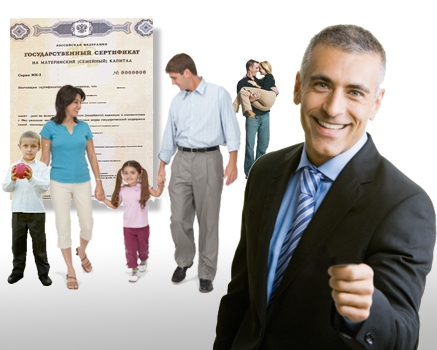 ГОСУДАРСТВЕННЫЙ СЕРТИФИКАТА НА МАТЕРИНСКИЙ (СЕМЕЙНЫЙ КАПИТАЛ)
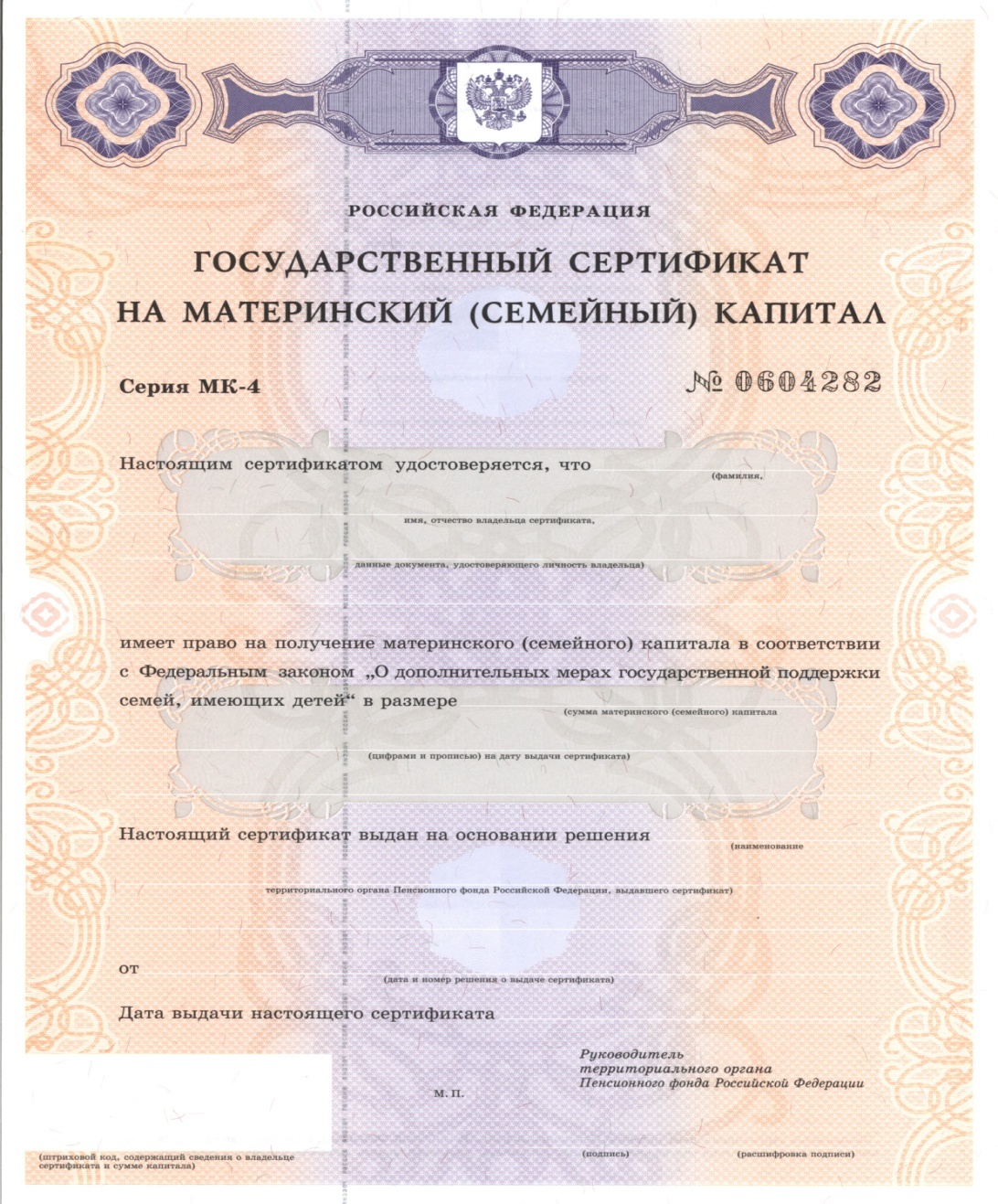 Сертификат является именным документом, подтверждающим право на дополнительные меры государственной поддержки
Документы необходимые для получения материнского капитала:

Документы, удостоверяющие личность, место жительства, гражданство лица, получившего сертификат на материнский капитал. 
Сертификат на материнский капитал.
Кредитный договор.
Справку из кредитного учреждения, в которой указана сумма остатка долга по кредиту.
Свидетельство о государственной регистрации права собственности на жилое помещение, приобретенное с использованием заемных средств.
РАСПОРЯЖЕНИЕ СРЕДСТВАМИ МСК
Формирование накопительной части 
пенсии
Улучшение жилищных
 условий
Образование детей
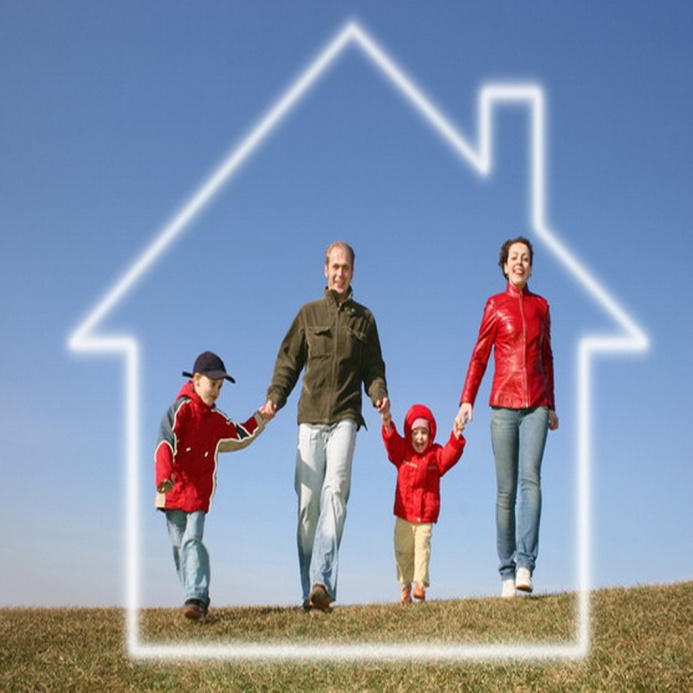 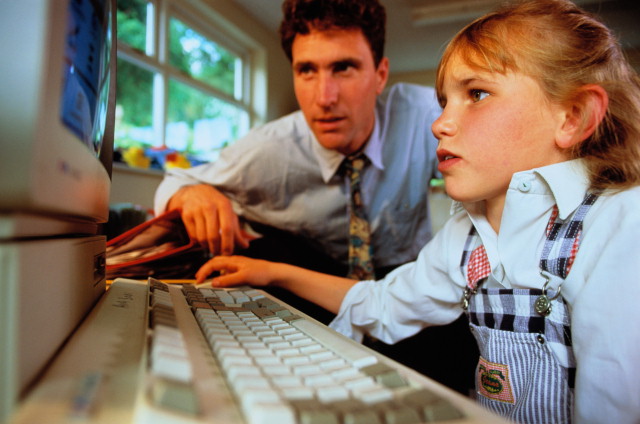 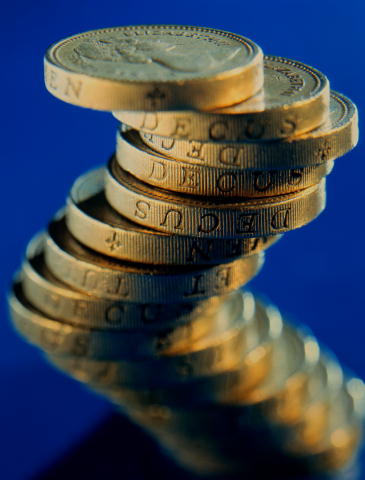 Условия получения сертификата:
свидетельство о рождении (усыновлении)
ребенка из ЗАГСа
бланк заявления о выдаче государственного сертификата на материнский (семейный) капитал
срок рассмотрения заявления - не более одного
месяца с даты подачи заявления
Получить сертификат в территориальном органе
Пенсионного фонда по месту жительства
Влияние материнского капитала и анализ рождаемости  в г. Краснотурьинске:
Уровень рождаемости с 1991 по 2006 год (до введения материнского капитала)  остается практически неизменным.

    По отношению 2012 года к 1991 она выросла на 16,3 %
Опрос населения г.Краснотурьинска
Подтверждение гипотезы
Гипотеза о том, что материнский капитал существенно влияет на рост  рождаемости,  не  нашла  своего подтверждения.
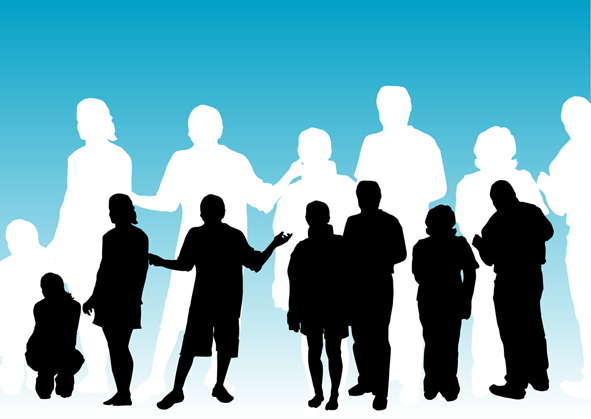 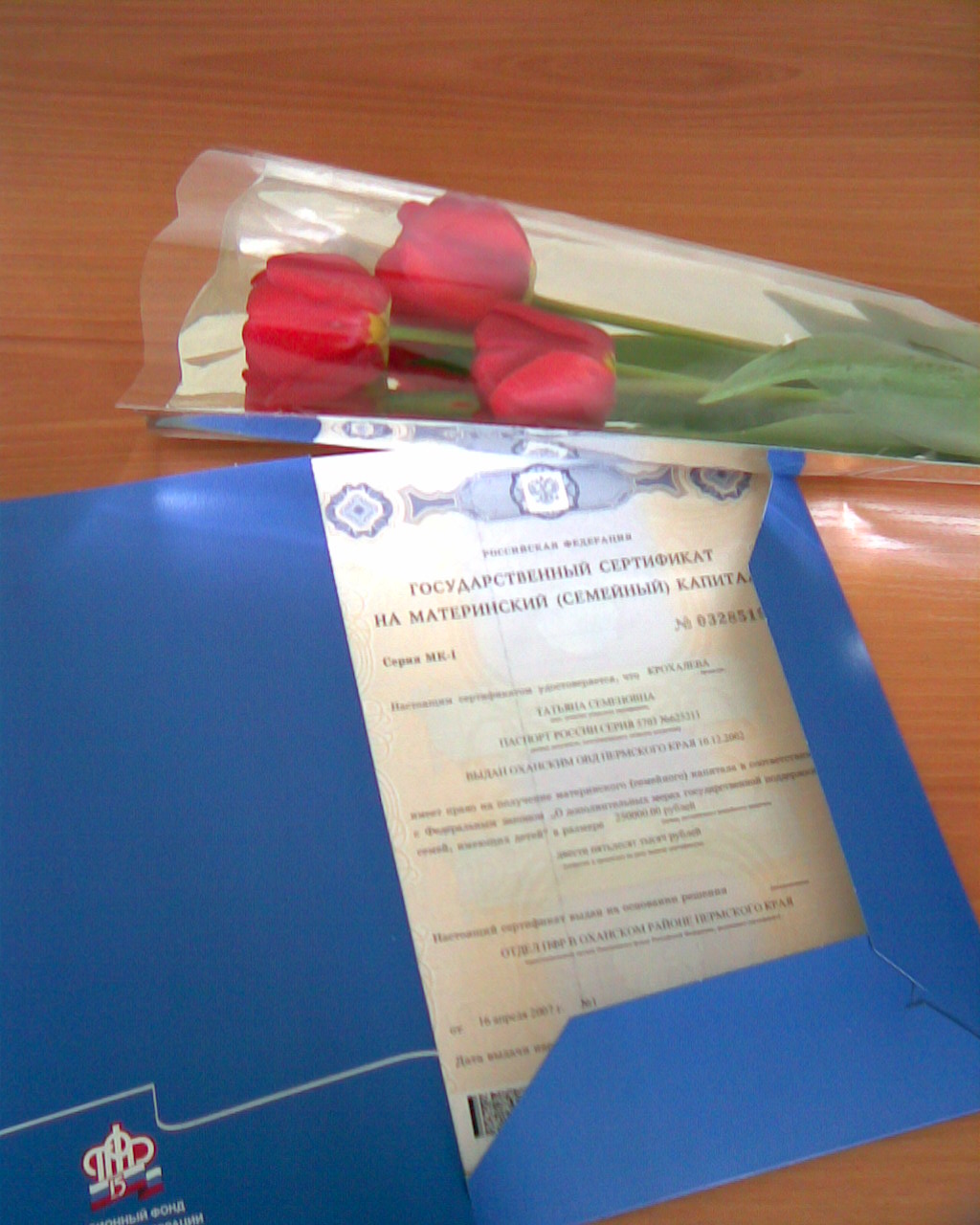 СПАСИБО  ЗА  ВНИМАНИЕ!